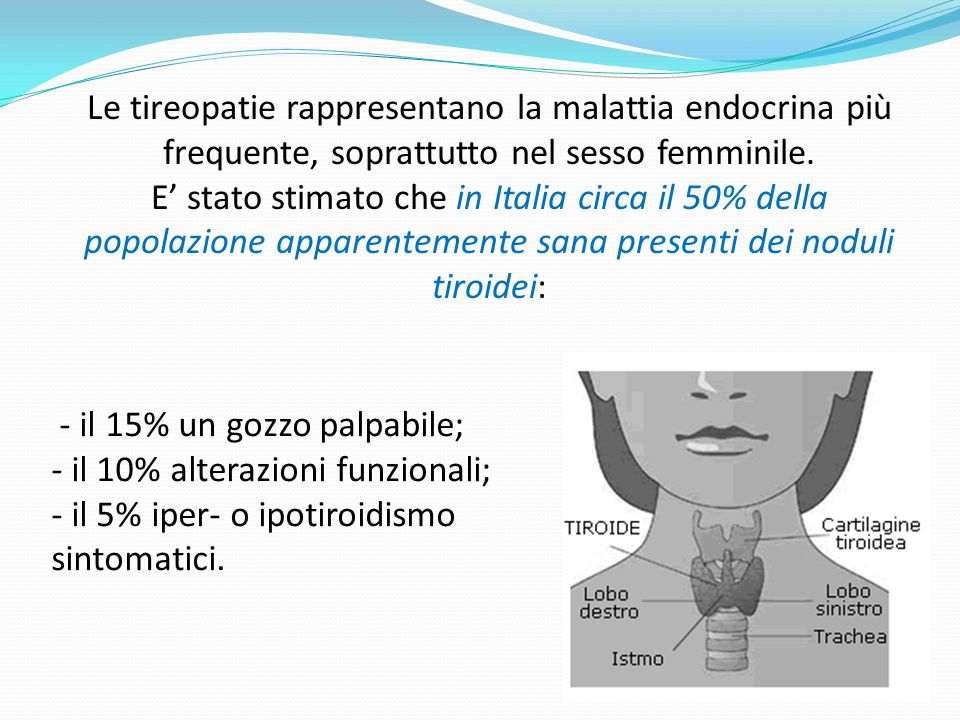 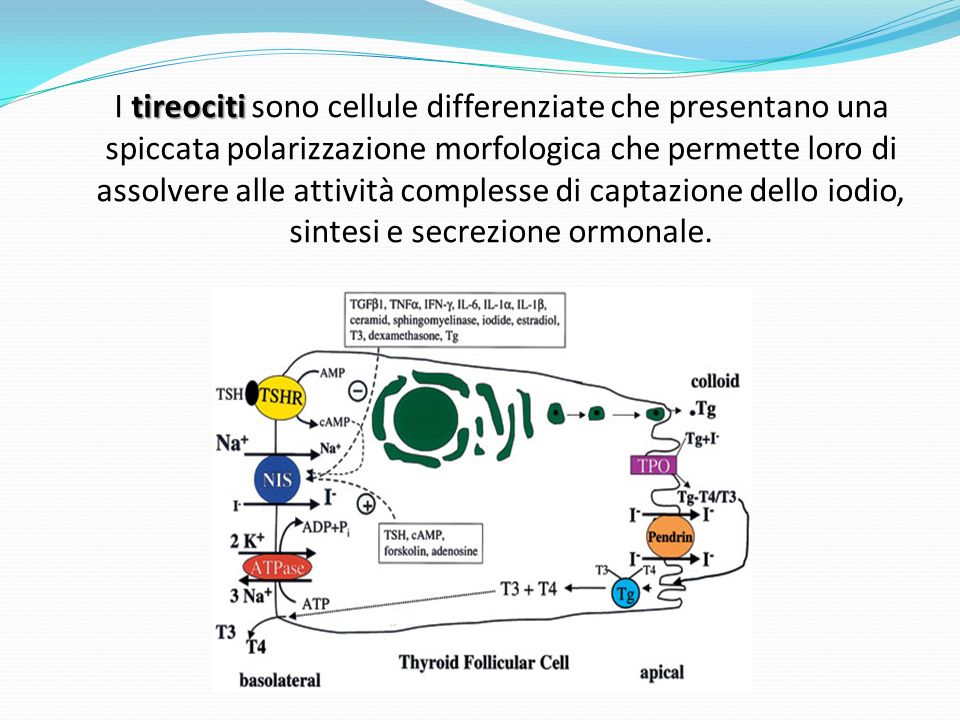 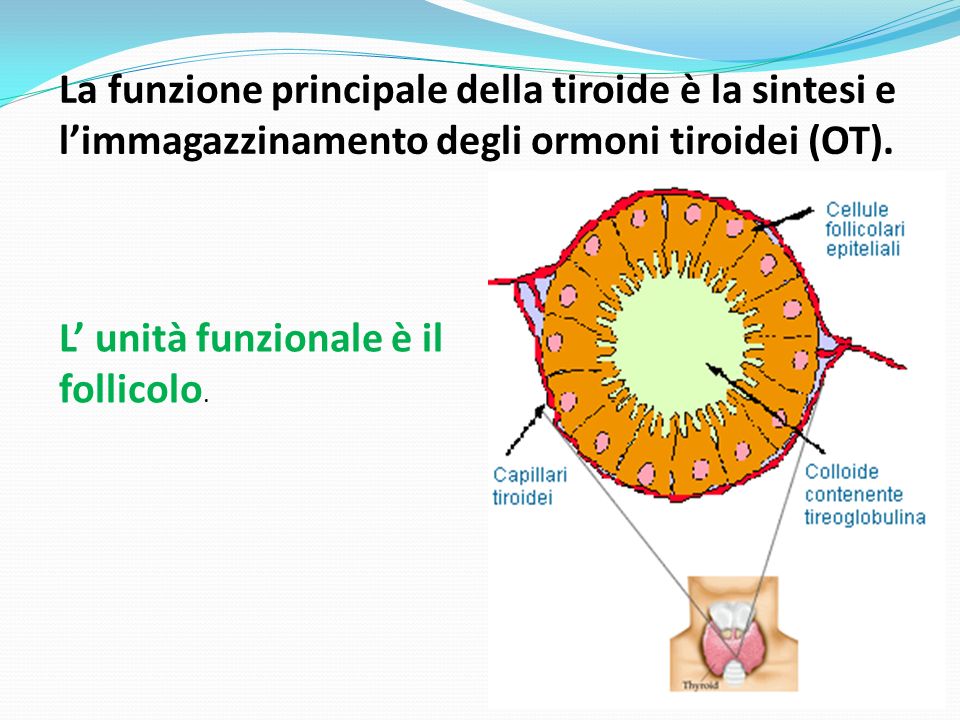 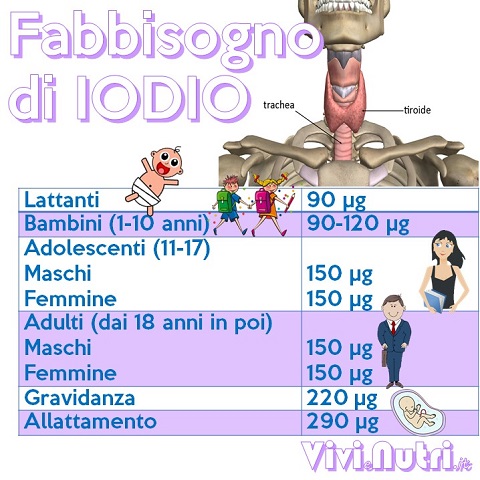 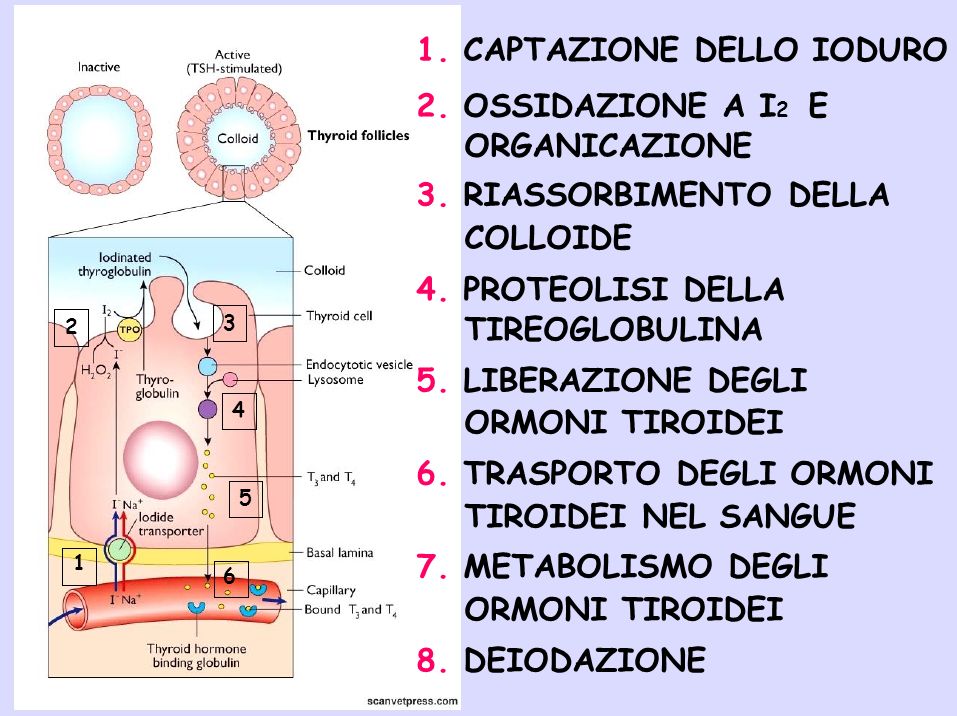 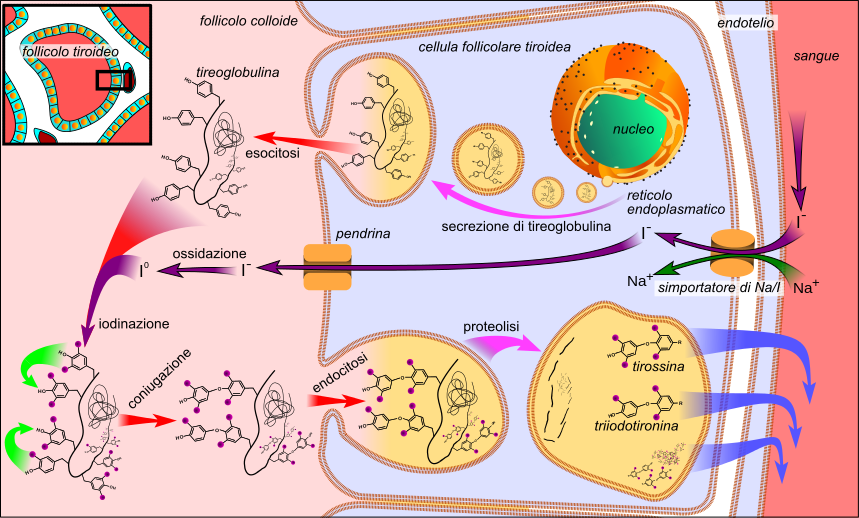 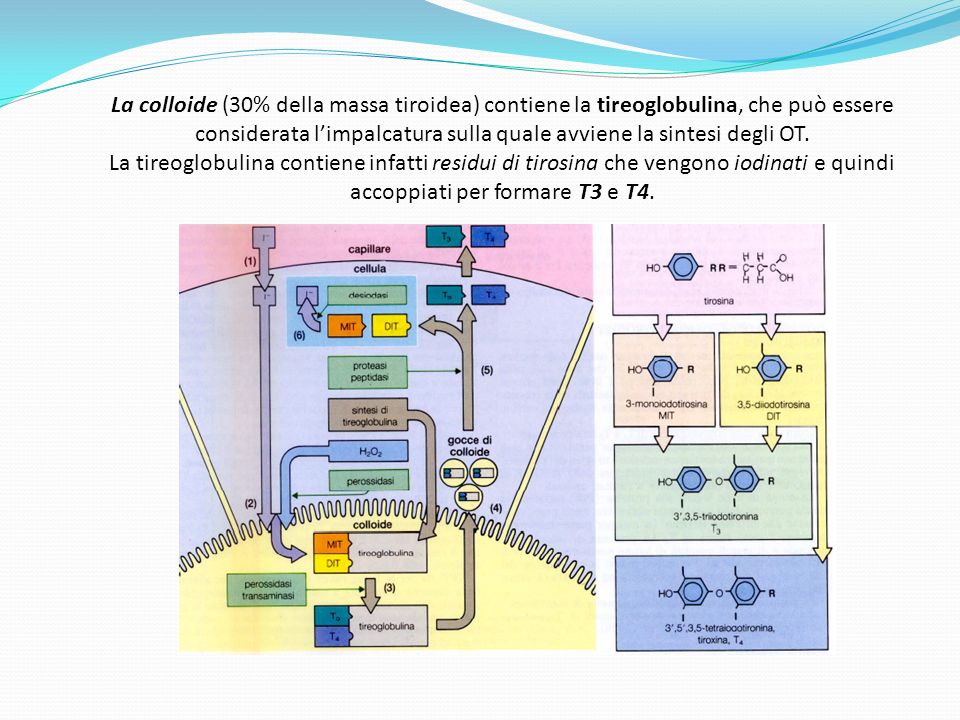 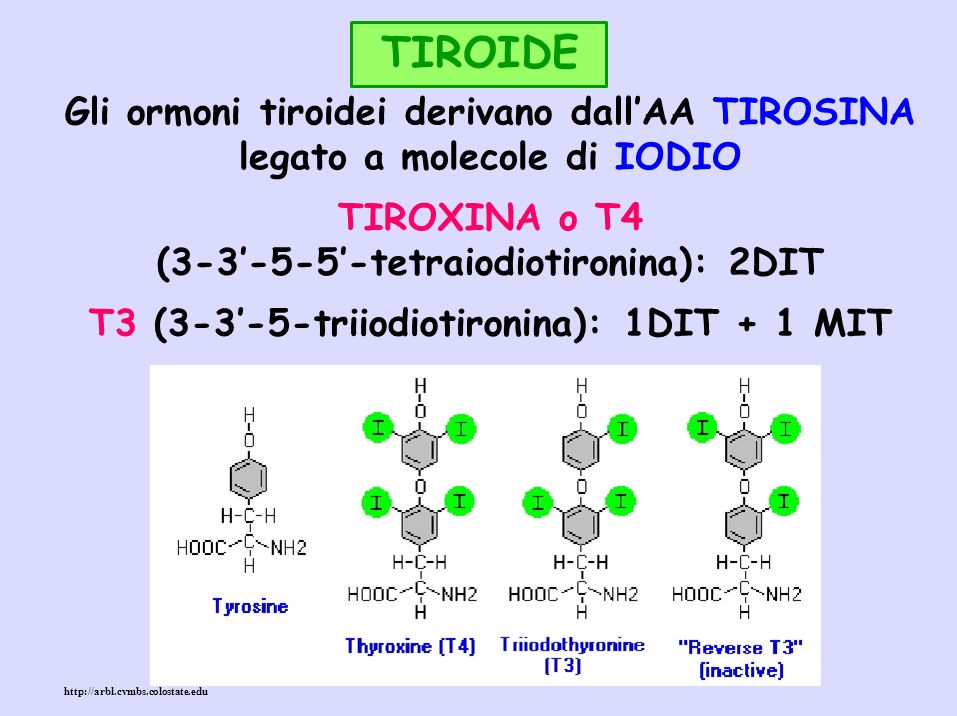 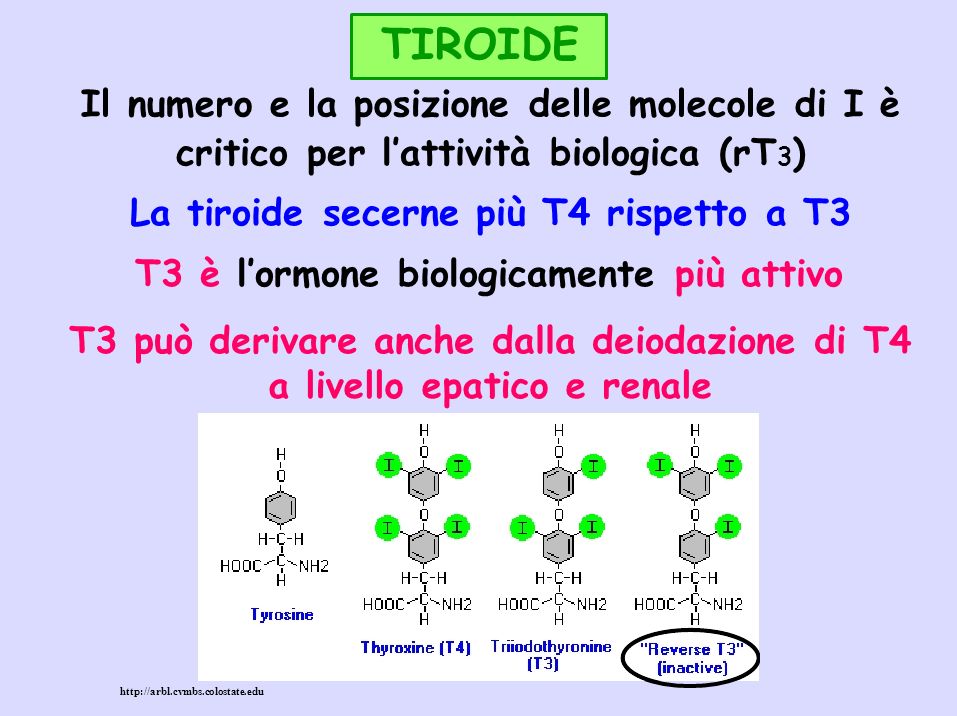 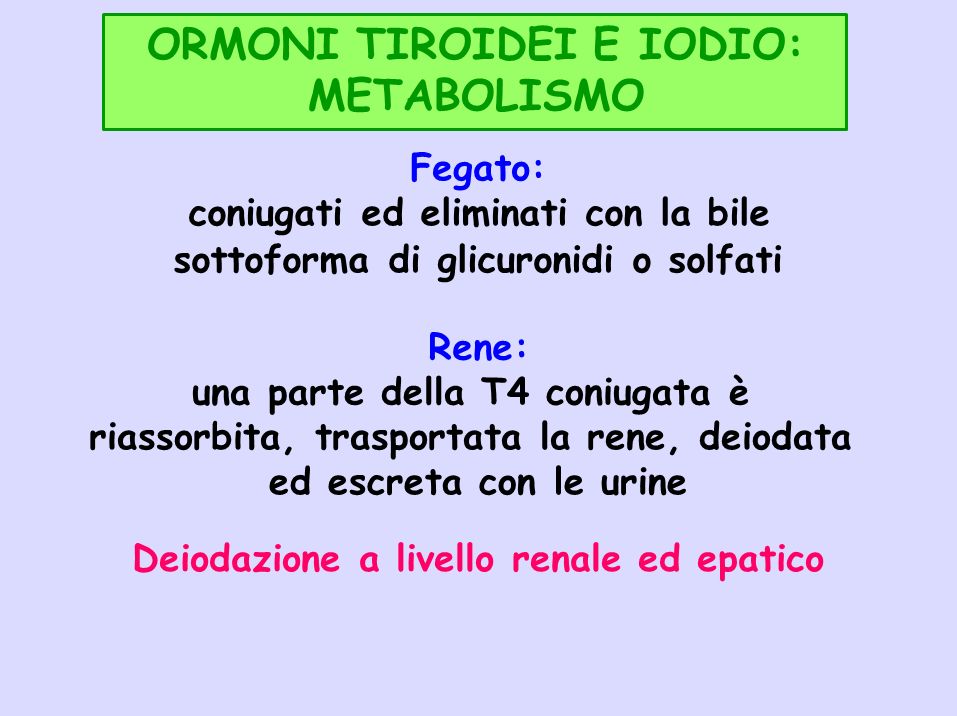 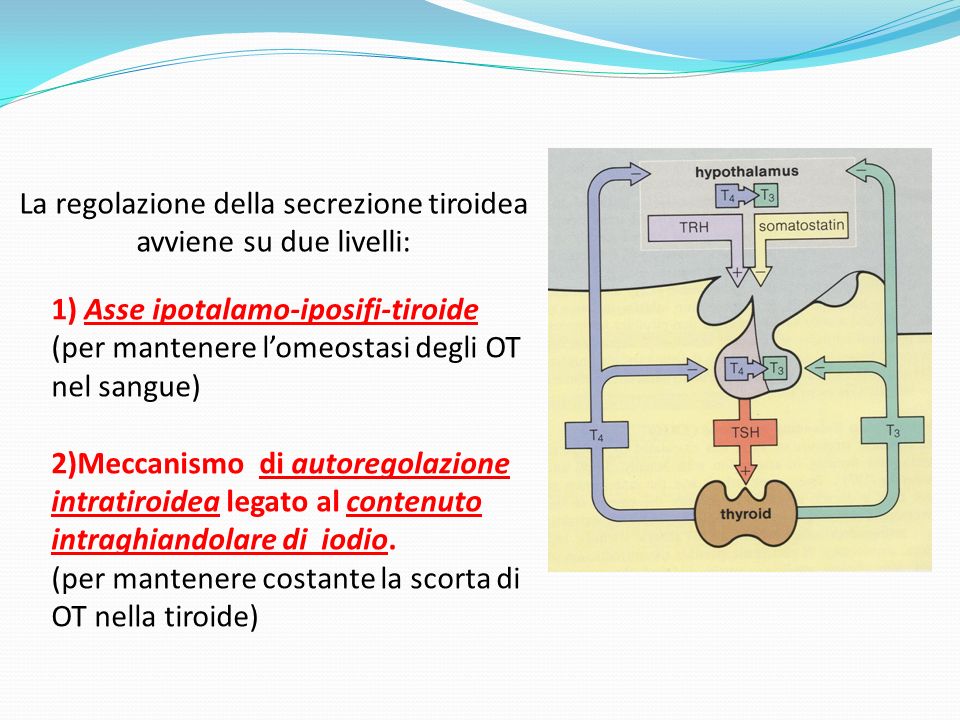 TRH: ormone di rilascio della tireotropina
TSH:  tireotropina
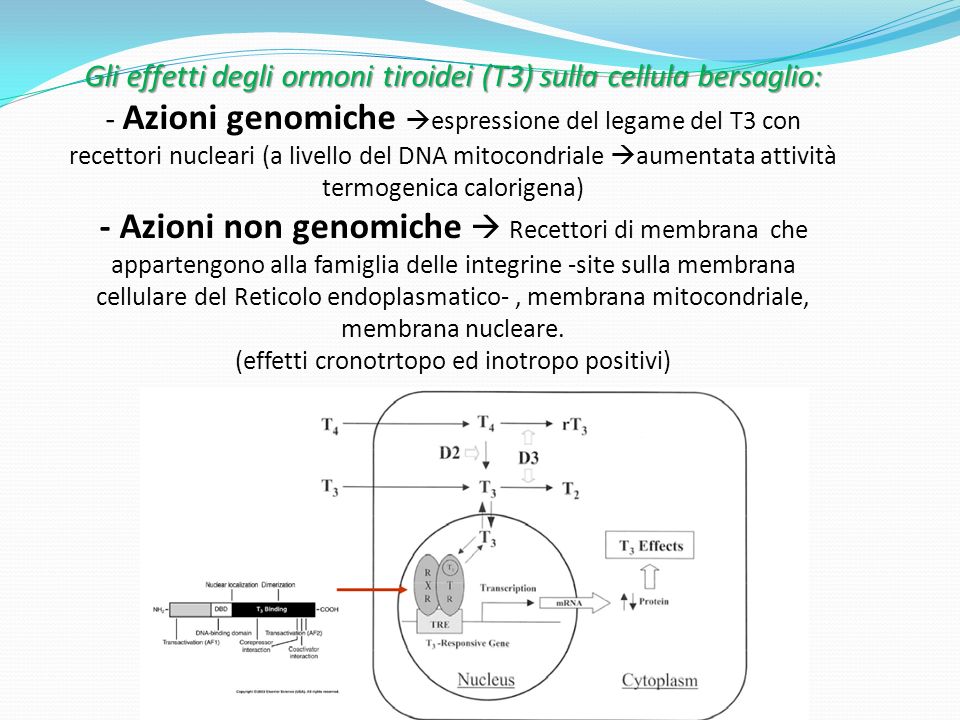 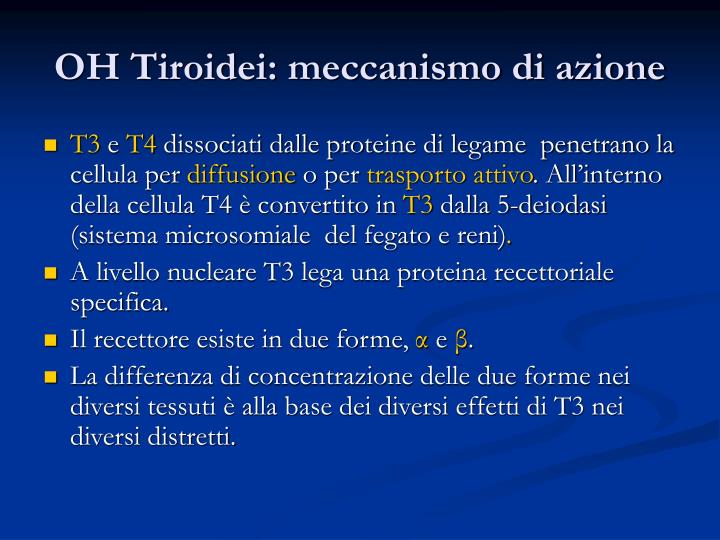 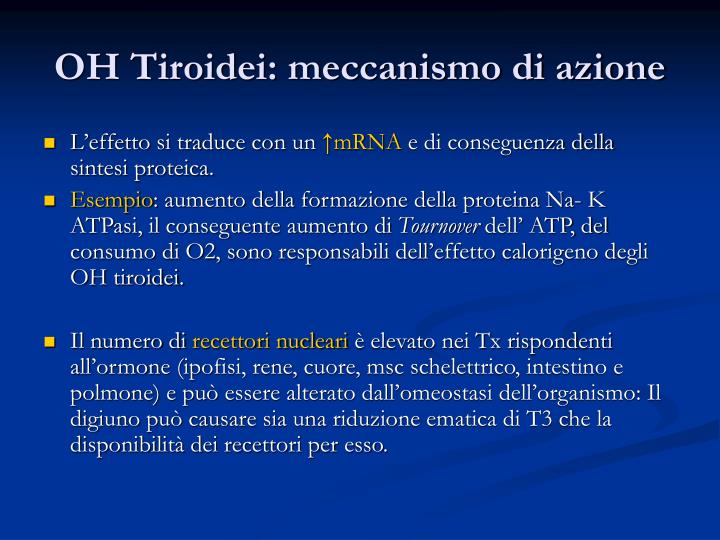 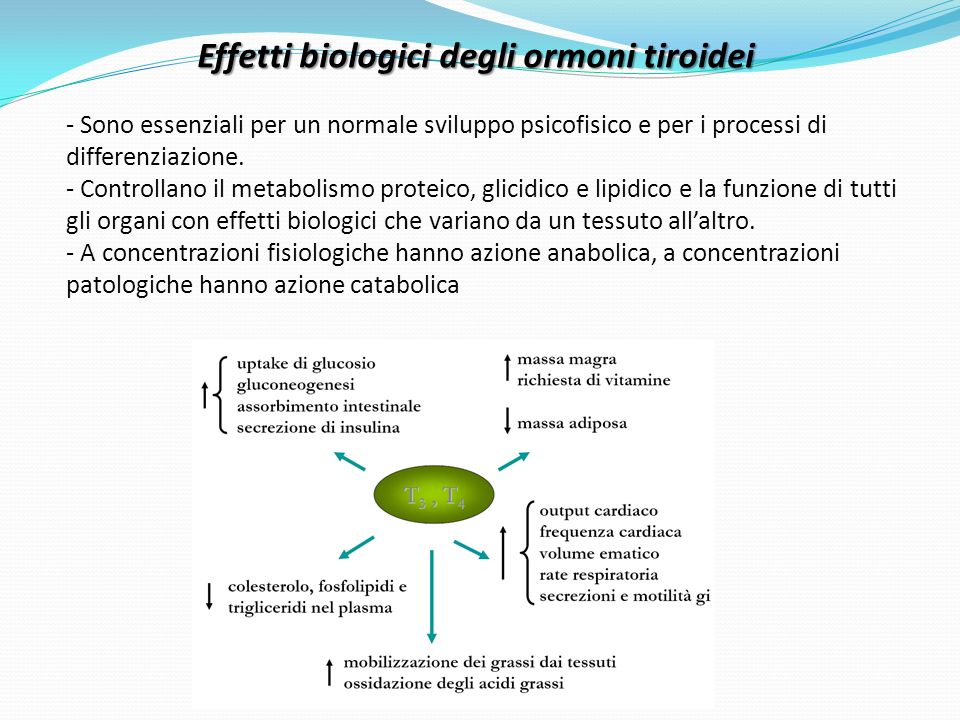 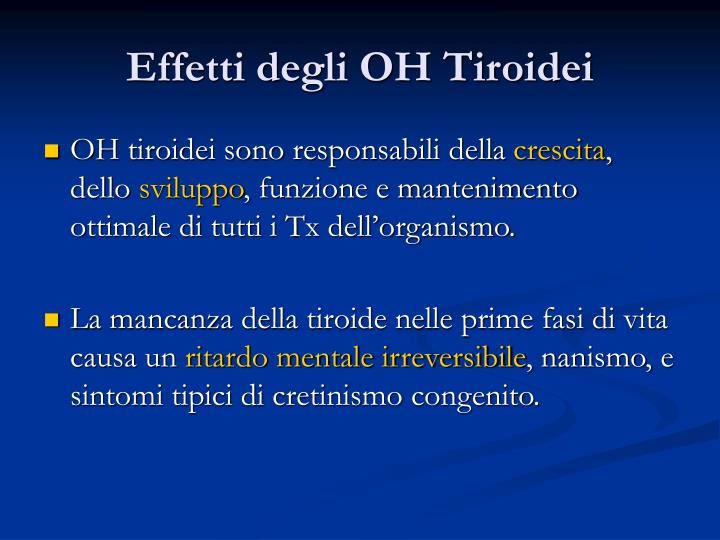 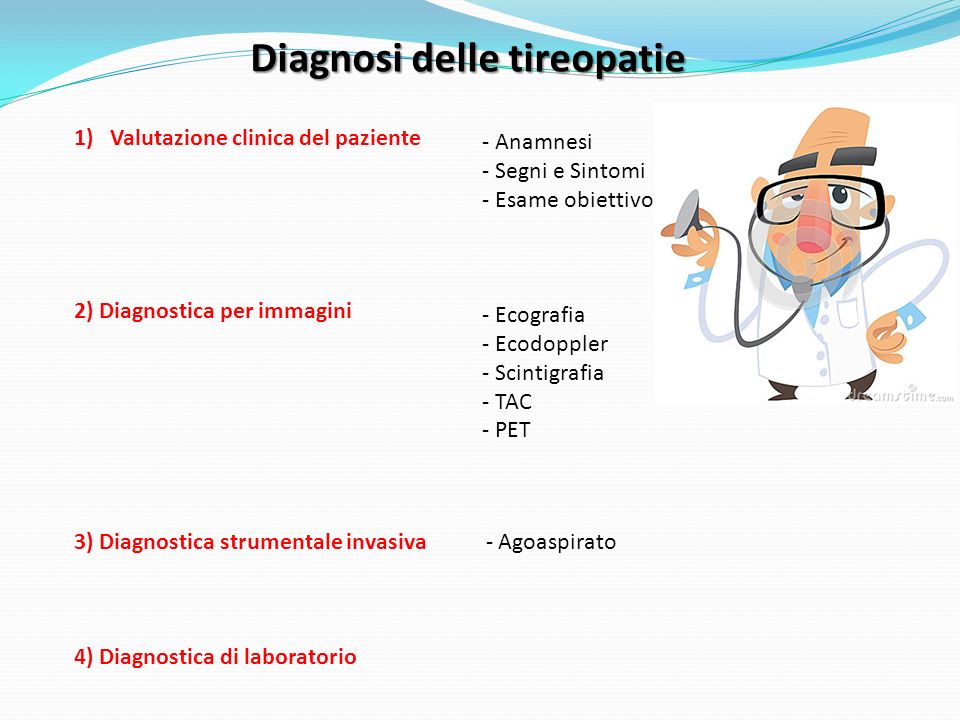 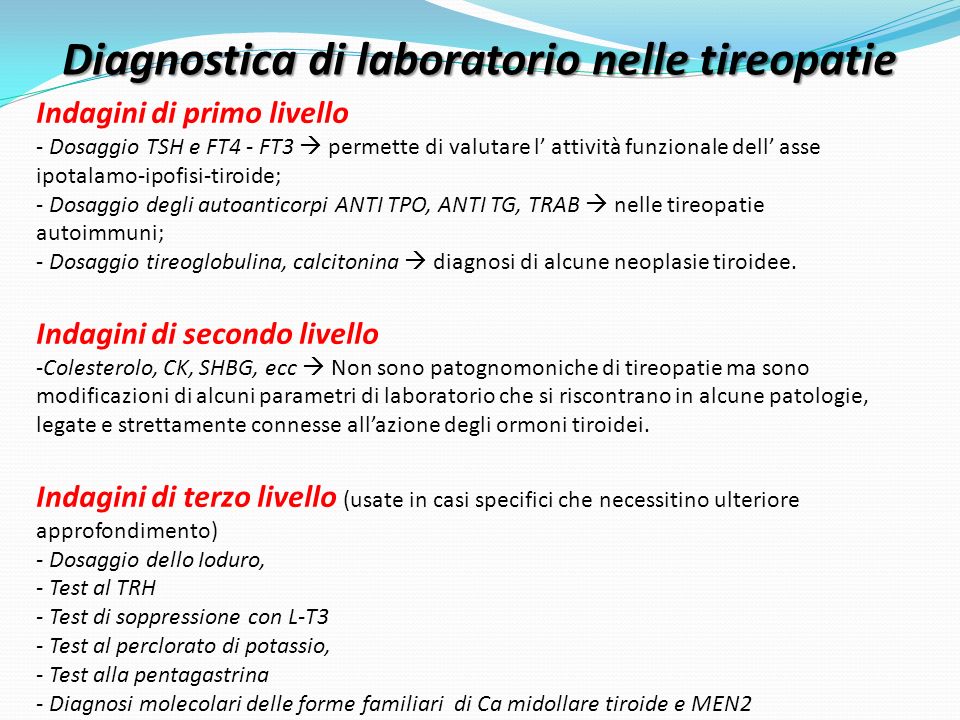 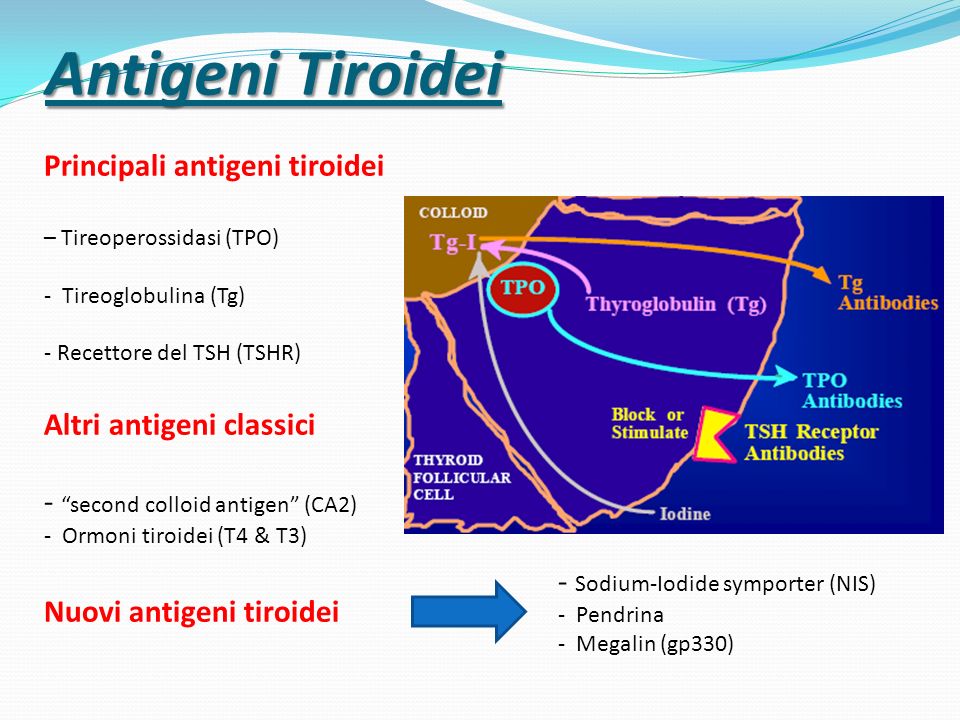 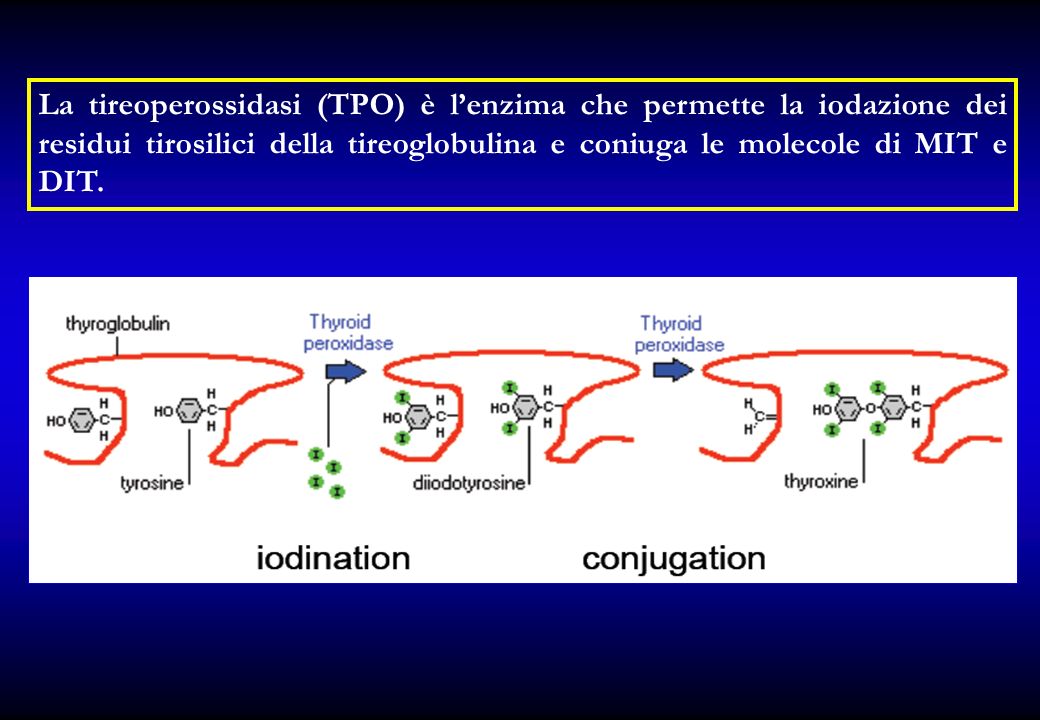 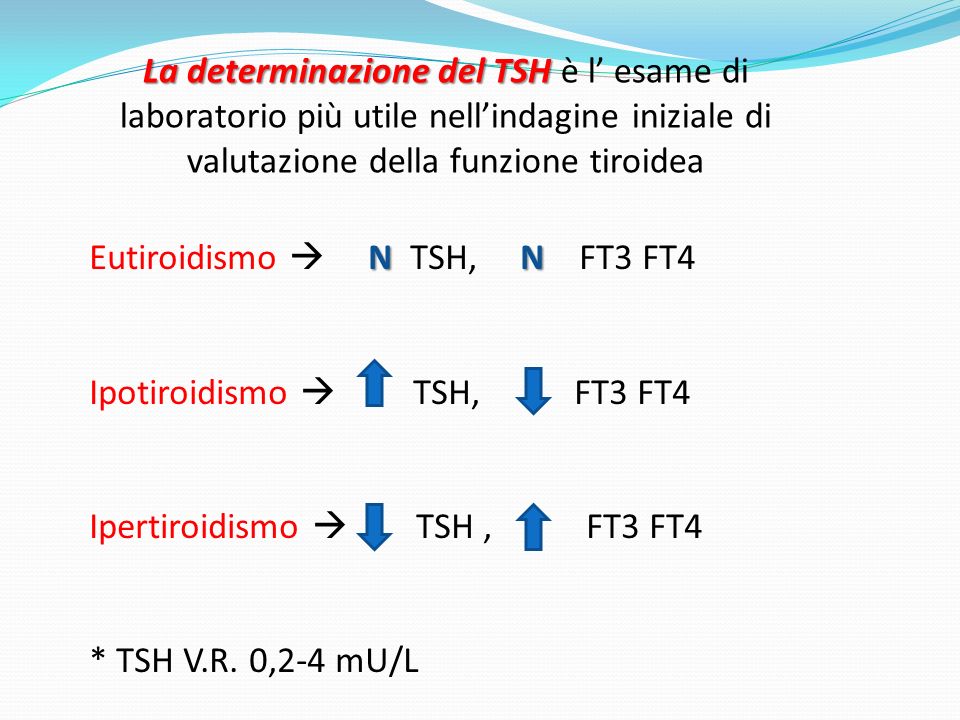 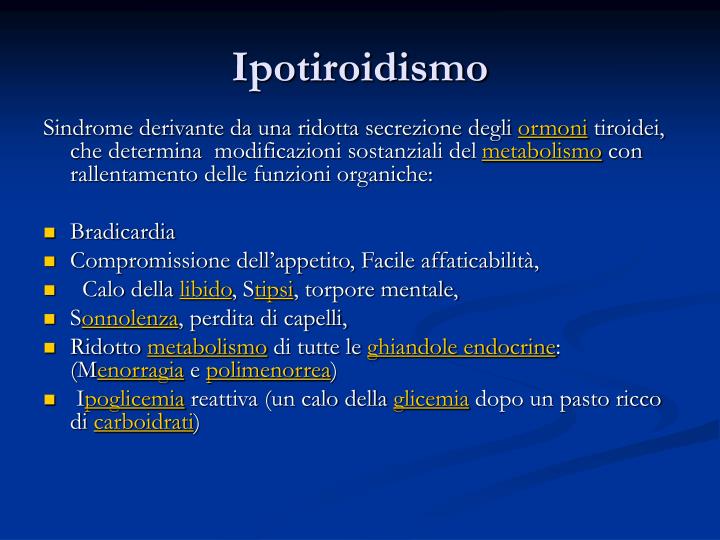 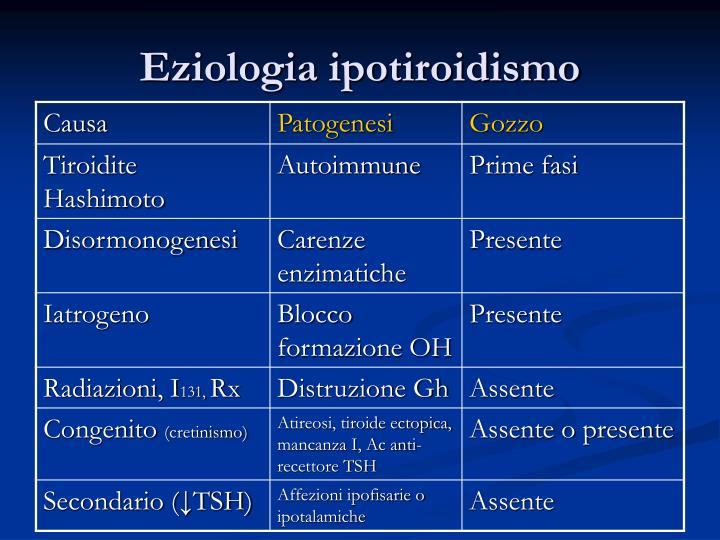 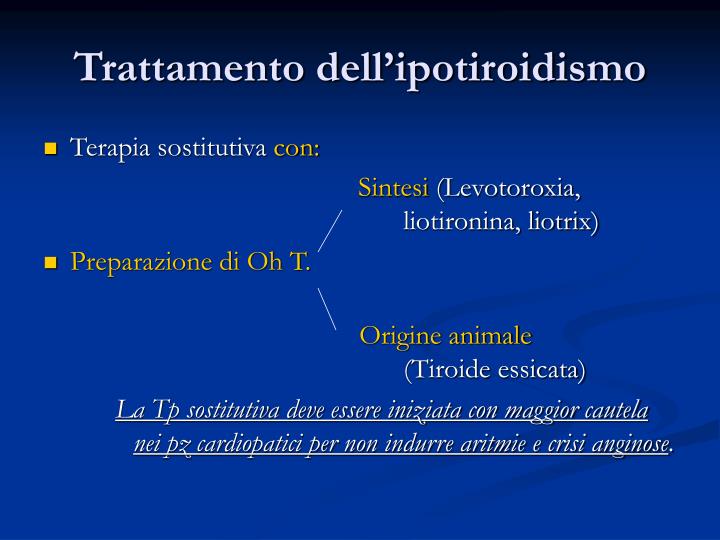 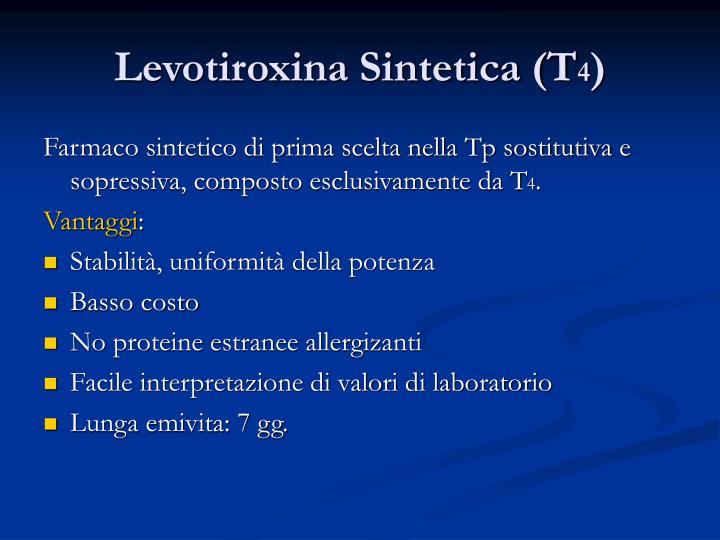 Eutirox  compresse
25mcg 50mcg 75mcg 88mcg 100mcg 112mcg 125mcg 137mcg 150mcg 175mcg 200mcg
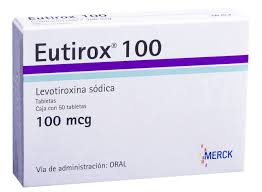 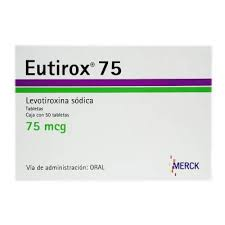 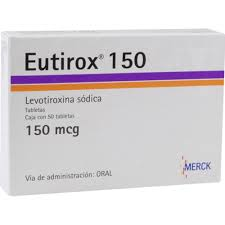 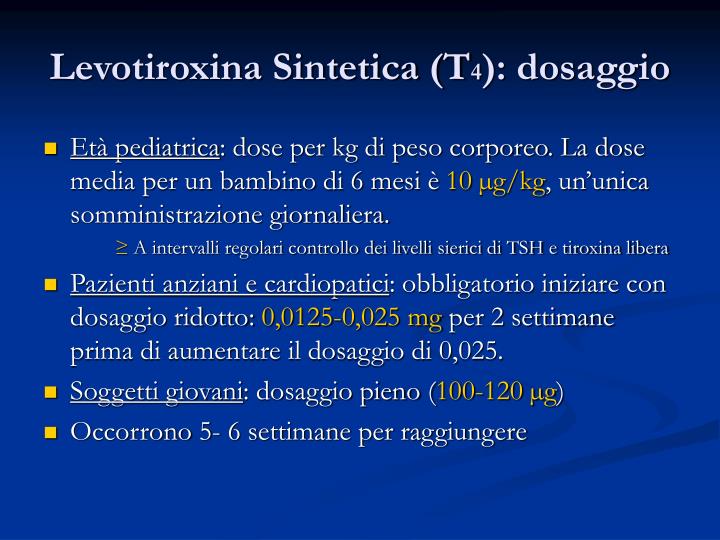 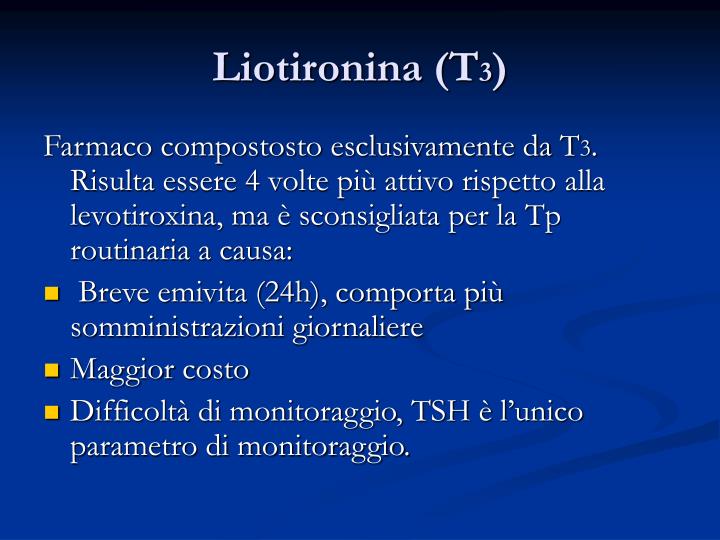 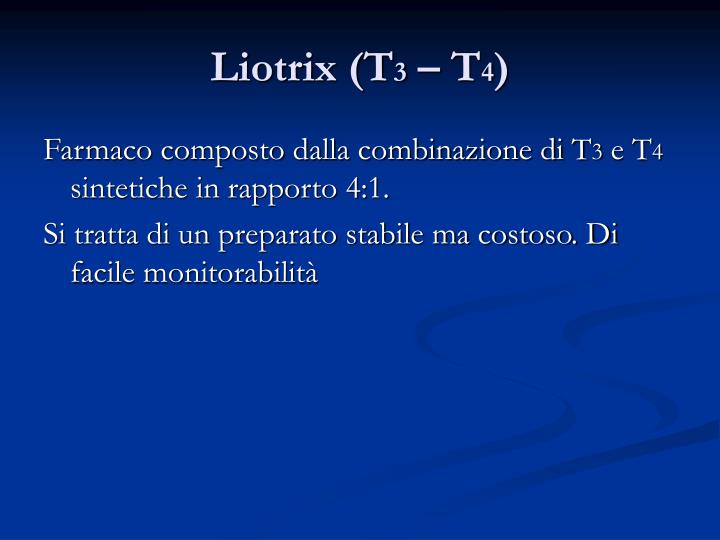 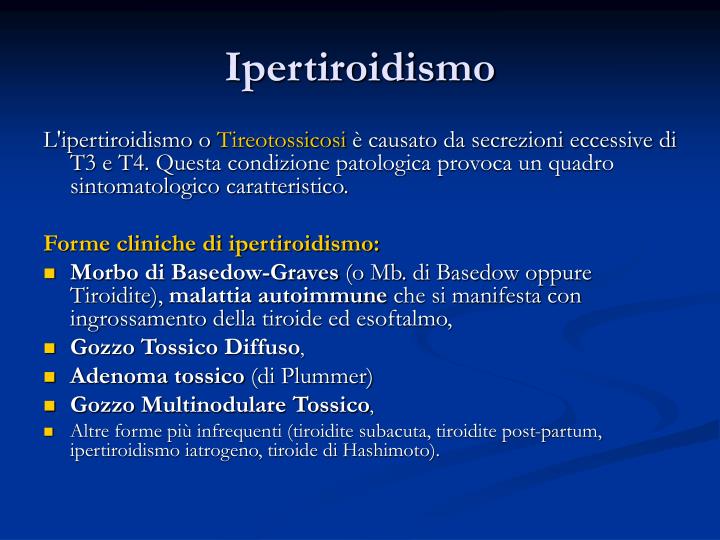 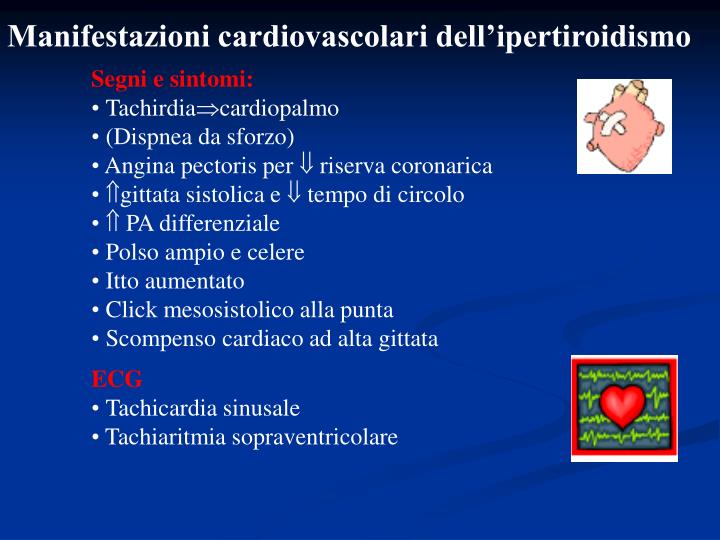 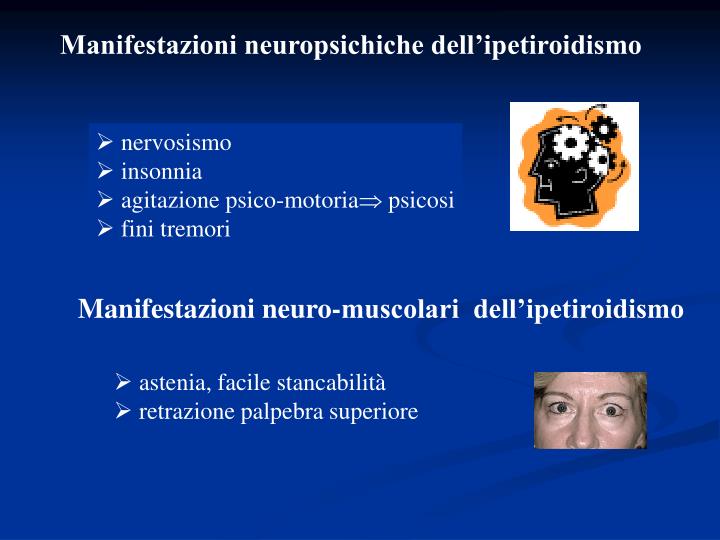 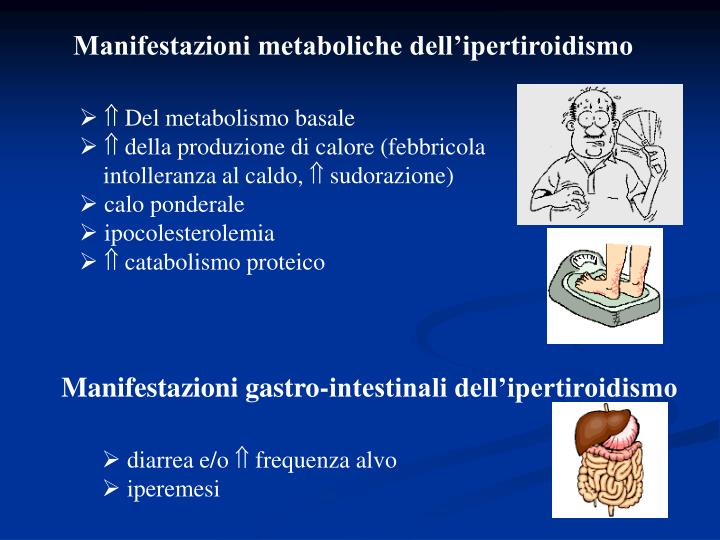 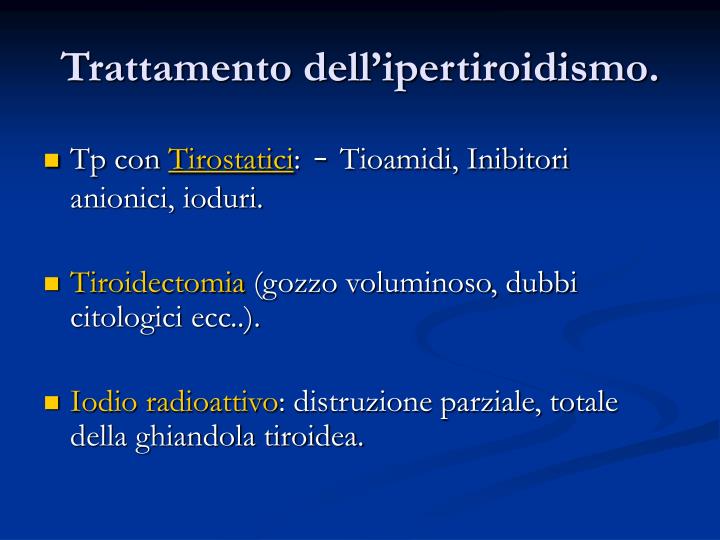 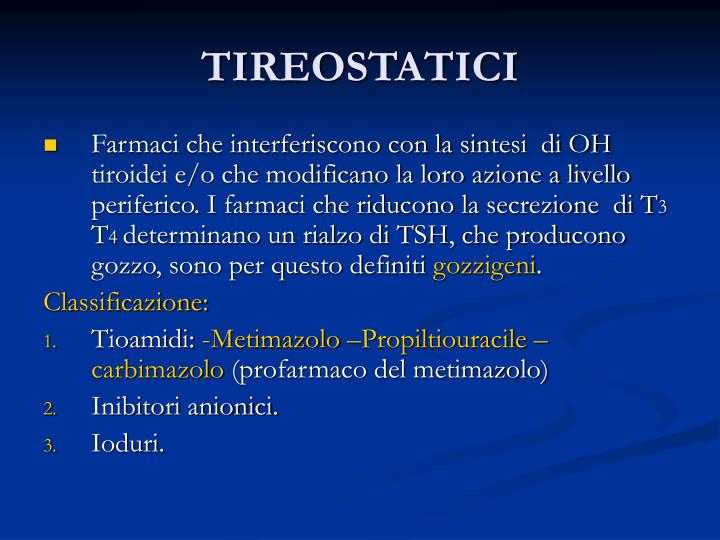 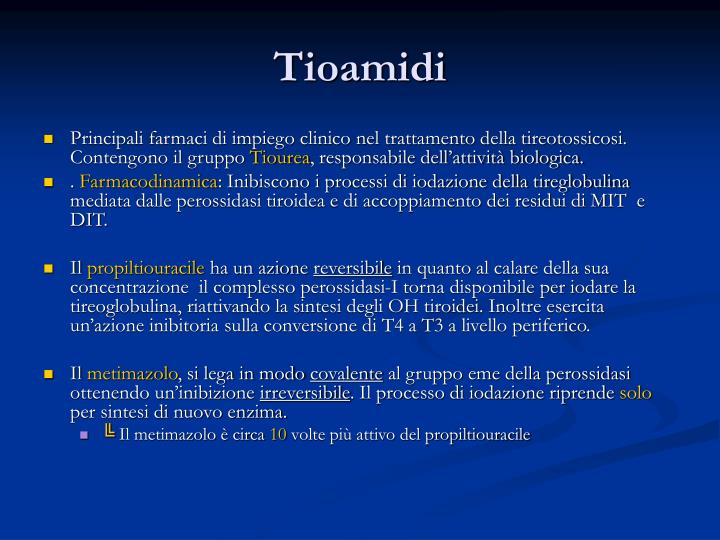 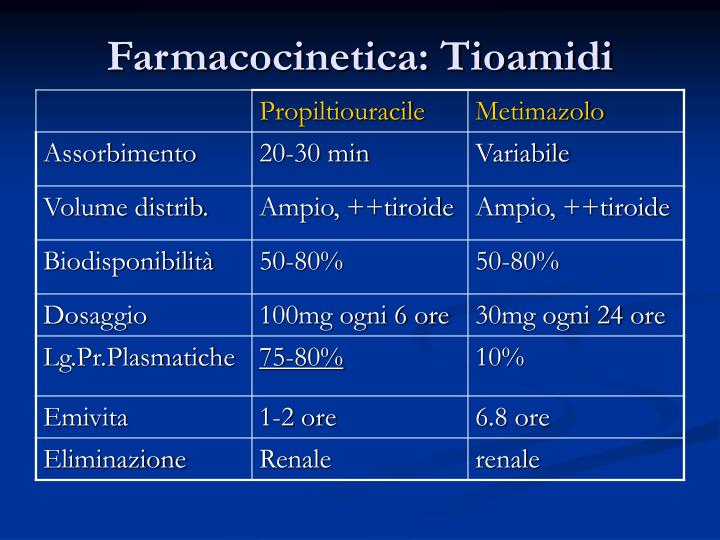 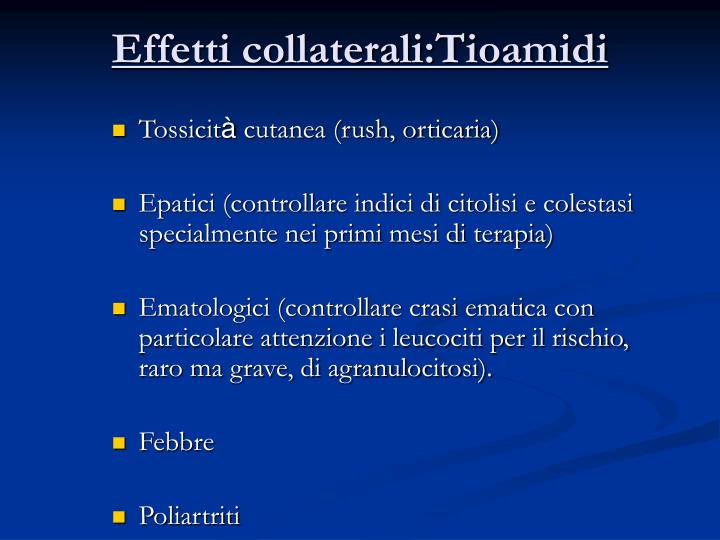 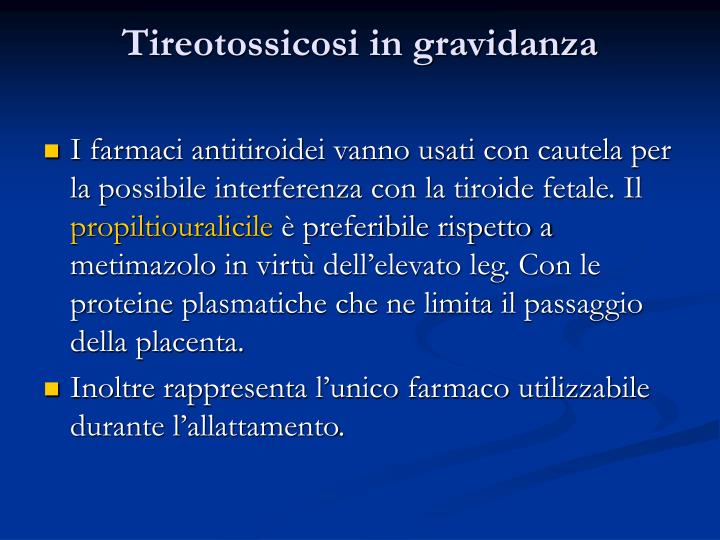 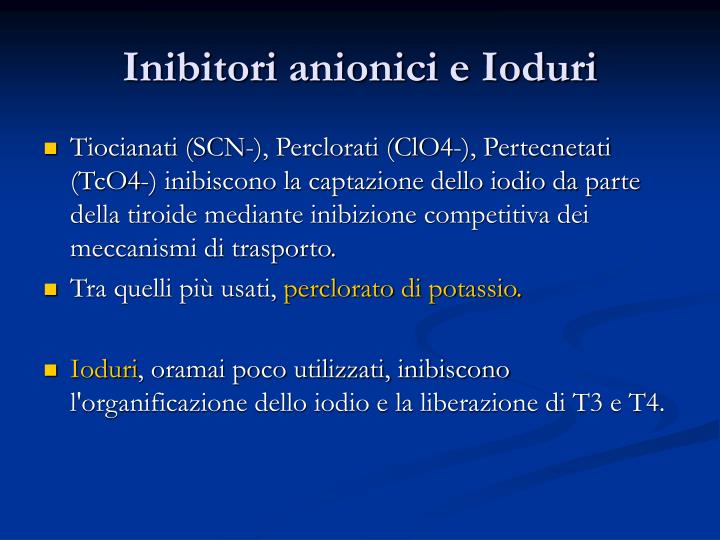 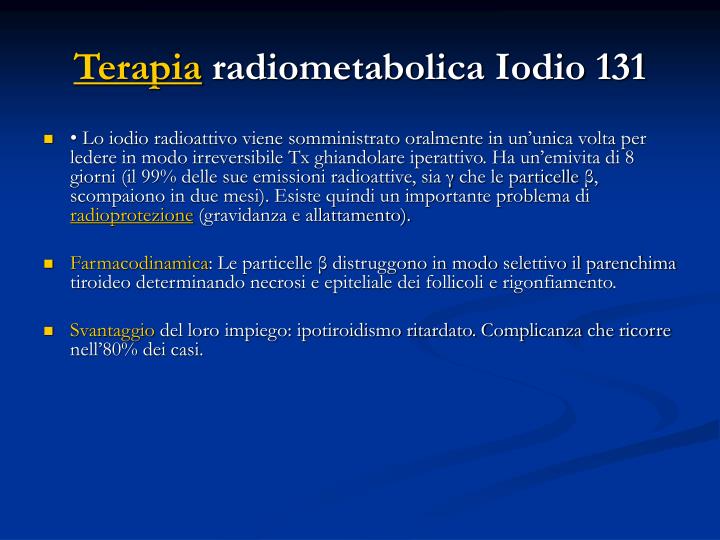 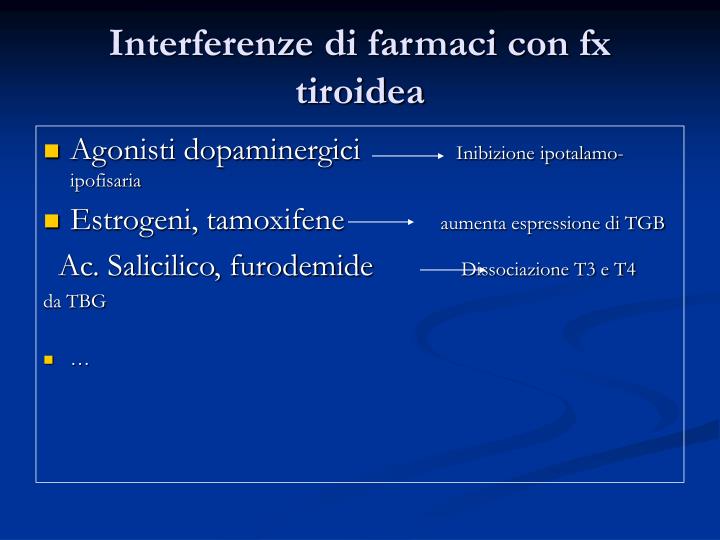 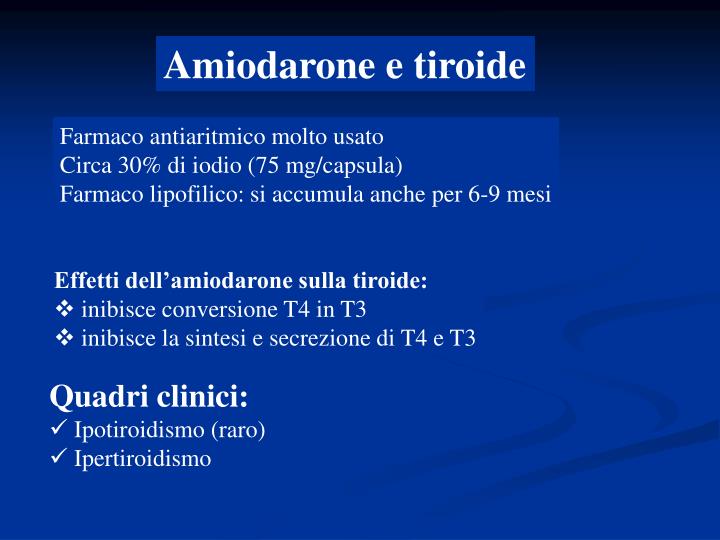